Manners – do you remember yours?
Good or Bad?
Walking through a door regardless of people waiting to come through…
Good or Bad?
Ignoring a teacher who says ‘Good Morning’ to you…
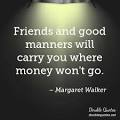 Good or Bad?
Saying ‘thank you’ for a handout…
Good or Bad? 
Using loud inappropriate language around school…
Why are good manners so important?
Thought for the Week